Slot Filler Validation
Mark Sammons, John Wieting, Subhro Roy, 
	Chizeng Wang, and Dan Roth

Computer Science Department, University of Illinois
OUTLINE
Slot Filler Validation (SFV): Task and Background
SFV Data
Our approach
Argument Checking
Argument Matching
Relation Matching
Learning
Results
Future Directions
Conclusion
Page 2
Slot Filler Validation (SFV) Task
Teams build KBP Slot Filler (SF) systems that provide answers to queries about specific entities
The Slot Filler Validation task is to review the answers proposed by the KBP SF systems and filter out those that are incorrect
An example candidate answer:
	QUERY: Paul Gray employee_or_member_of 38
Page 3
Slot Filler Validation (SFV) Task
Large set of relations relating to either persons or organizations
Examples for subject type PER:
Age
Alternate_names
Examples for subject type ORG:
Date_founded
Member_of
Page 4
Slot Filler Validation (SFV) Task
From a per-example perspective, this is closely related to Recognizing Textual Entailment
Differences: 
The data set is heavily skewed (many more negative examples than positive – about 9:1 in 2011, 5:1 in 2012)
The source documents are longer than the short texts in traditional RTE
There are many more examples (order of 50x as much data)
The examples are produced by NLP systems
Page 5
sFV dATA
Page 6
Data Statistics
KBP 2011: ~48,000 candidate answers split into dev and test sets.
Dev set was labeled
We inferred the labels for the test set from the KBP SF human gold standard
KBP 2012: 22,885 candidate answers
Some changes to the set of relations
about 20% of answers were from web log/newsgroup/web forum documents
KBP 2013: 52,641 candidate answers
about 9% were from web sources
Page 7
Newsgroup, Web log, Discussion forum data
Very noisy: teribble speling an grammmer w/ lot’s of abbr. and typos and f****ng
A lot of HTML markup, different standards from different sources
A lot of structure: quoting, post nesting
Within each genre, tags are consistent, but to use the structure would require additional parsing/logic
A lot of ad-hoc formatting with a wide range of characters
A lot of non-standard punctuation
Some documents are ludicrously large -- >100k characters
Page 8
OUR APPROACH
Page 9
Our SFV System
We look at the SFV task as a long term project
We built a relatively simple baseline system
It is a modular system that can improve through the years to create a more advanced system
First year participating in task and so started from scratch
We approach the task as a continuation of research in RTE
Can be seen as essentially equivalent to RTE
Source (or Text) is entire document
Target (or Hypothesis) in RTE can often be viewed as a structured query
Trista Sutter works for B’s Purses.
QUERY: Trista Sutter employee_of B's Purses
Page 10
Our SFV System
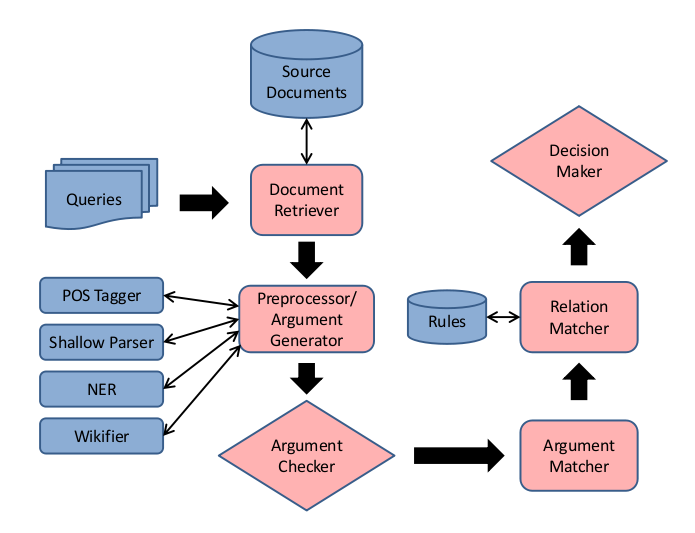 Page 11
PRE-PROCESSING
Page 12
Our SFV System
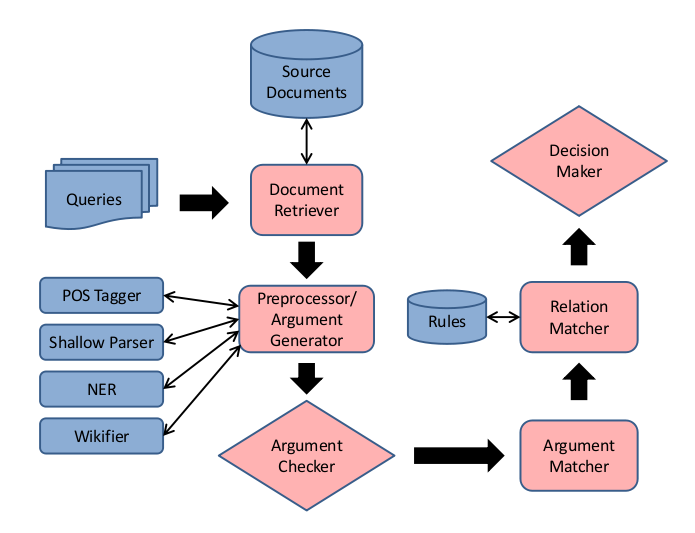 Page 13
Pre-Processing
The document collection was first processed to remove XML and HTML markup and stored in a Lucene database.
Then at runtime, queried documents were further cleaned
To optimally use NLP tools we needed to remove or alter problematic character sequences
Remove repeated punctuation
Map characters to ascii equivalents if possible. Otherwise remove them.
Normalize quotation marks/single quotes/apostrophes
Remove any XML/HTML tags in queries
All large documents (> 100k characters) were truncated at 100k characters (nearest sentence break).
Before applying heuristics, 4,395 documents could not be processed of the 2012 data set with the Curator. After heuristics, down to 2,007 – still significant though at  ~9%.
Page 14
Pre-Processing
Lastly, use NLP tools to annotate text.
Process with Illinois tokenizer, POS tagger, Shallow parser, NER, and Wikifier
Processing was done using the Curator
NLP tool management system designed to simplify the use of and aggregate a variety of NLP resources.
Curator caches results of annotations
Page 15
[Speaker Notes: Breaking up longer docs makes sense for NLP tools that use wider context like NER, Coref…]
Argument checking
Page 16
Our SFV System
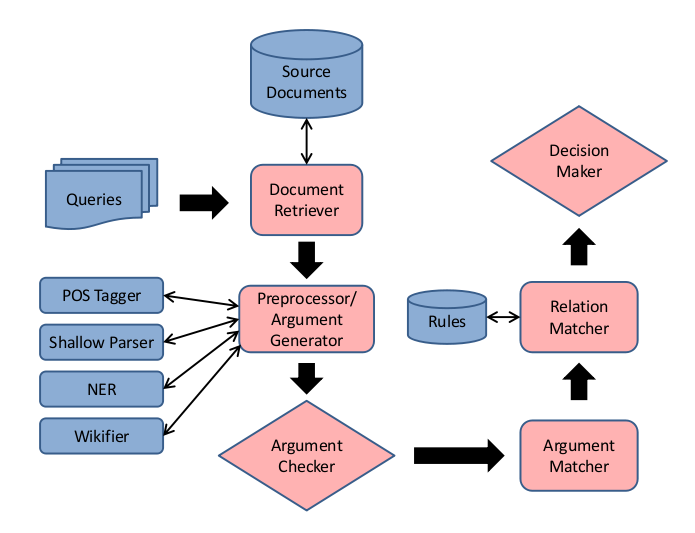 Page 17
Argument Compatibility Checking
Goal: filter out bad candidates without too much computation
High recall, and as high precision as possible
Generated type constraints for each relation
For instance city_of_birth must have a person as the subject and a city as the object
school_attended must have a person as subject.
A constraint is satisfied if 
The constituent belonged to that type 
The constituent did not belong to any other type.
Also used gazetteers for some entity classes (e.g. cities)
Page 18
Argument Checker Examples
Below are some of the queries filtered by the argument checker
QUERY: Billy Mays title Ed Wood
QUERY: Blake Edwards parents mother
QUERY: Ko Yong-Hi spouse Japanese
QUERY: Paul Gray employee_or_member_of 38
QUERY: Scorpions city_of_headquarters James.The
Page 19
Argument matching
Page 20
Our SFV System
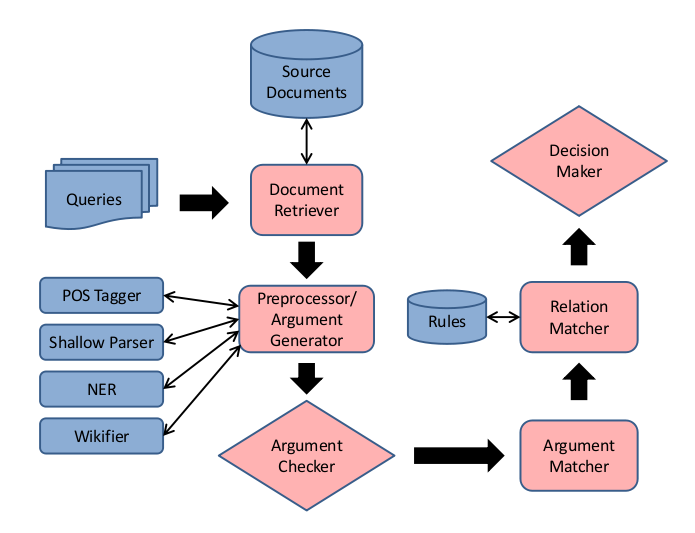 Page 21
Argument Matching
Used Shallow Parser, NER, and Wikifier to generate candidate arguments from query reference document
Infer types from constituent labels 
Some arguments were missed by these NLP tools. We therefore checked the documents for an exact match of subjects and objects and created appropriate constituent when they were found.
Page 22
Argument Matching – Example
QUERY: Global Infrastructure Partners stateorprovince_of_headquartersNew York
BAA has been ordered by Britain's Competition Commission to also dispose of London Stansted airport and either its airport in Edinburgh or Glasgow in Scotland. The company is allowed to keep London Heathrow airport.BAA, owned by a consortium headed by Grupo Ferrovial S.A. of Spain, said it would use the proceeds to pay off debt.Global Infrastructure Partners, based in New York, also owns a 75 percent stake in London City Airport.The sale, subject to clearance by regulators, is expected to be completed in December.
Page 23
Argument Matching – Example
QUERY: Global Infrastructure Partners stateorprovince_of_headquartersNew York
BAA has been ordered by Britain's Competition Commission to also dispose of London Stansted airport and either its airport in Edinburgh or Glasgow in Scotland. The company is allowed to keep London Heathrow airport.BAA, owned by a consortium headed by Grupo Ferrovial S.A. of Spain, said it would use the proceeds to pay off debt.Global Infrastructure Partners, based in New York, also owns a 75 percent stake in London City Airport.The sale, subject to clearance by regulators, is expected to be completed in December.
Page 24
Argument Matching – Example
QUERY: Global Infrastructure Partners stateorprovince_of_headquartersNew York
BAA has been ordered by Britain's Competition Commission to also dispose of London Stansted airport and either its airport in Edinburgh or Glasgow in Scotland. The company is allowed to keep London Heathrow airport.BAA, owned by a consortium headed by Grupo Ferrovial S.A. of Spain, said it would use the proceeds to pay off debt.Global Infrastructure Partners, based in New York, also owns a 75 percent stake in London City Airport.The sale, subject to clearance by regulators, is expected to be completed in December.
Page 25
Argument Matching
Problem: NER, Wikifier etc. may miss an entity mention
QUERY: Trista Sutter employee_of B's Purses

The baby is due this summer, said publicist Yani Chang. Thecouple tied the knot in 2003 in a two-hour ABC special.Ryan Sutter, 32, is a fireman in Vail, Colorado. Trista Sutter,34, is a designer for B's Purses, an online boutique.

Solution: look for exact match for query subject and object, and create NER-like mentions for them
Page 26
Argument Matching
Use NESim to find matches between candidates and query subject/object
Context free, high recall,  Named Entity similarity metric
matches some acronyms, partial names (e.g. surname or first name only)
Require at least one mention in the document to match the entire argument
Avoid e.g. last-name-only matches, or homonymous acronyms
In cases where object is not a Named Entity (i.e. charges) we can rule out some candidates by checking if they are a number, date, person, etc.
Page 27
Argument Matching – Example
QUERY: Global Infrastructure Partners stateorprovince_of_headquartersNew York
BAA has been ordered by Britain's Competition Commission to also dispose of London Stansted airport and either its airport in Edinburgh or Glasgow in Scotland. The company is allowed to keep London Heathrow airport.BAA, owned by a consortium headed by Grupo Ferrovial S.A. of Spain, said it would use the proceeds to pay off debt.Global Infrastructure Partners, based in New York, also owns a 75 percent stake in London City Airport.The sale, subject to clearance by regulators, is expected to be completed in December.
Page 28
Argument Matching – Example
QUERY: Global Infrastructure Partners stateorprovince_of_headquartersNew York
BAA has been ordered by Britain's Competition Commission to also dispose of London Stansted airport and either its airport in Edinburgh or Glasgow in Scotland. The company is allowed to keep London Heathrow airport.BAA, owned by a consortium headed by Grupo Ferrovial S.A. of Spain, said it would use the proceeds to pay off debt.Global Infrastructure Partners, based in New York, also owns a 75 percent stake in London City Airport.The sale, subject to clearance by regulators, is expected to be completed in December.
Page 29
Relation matching
Page 30
Our SFV System
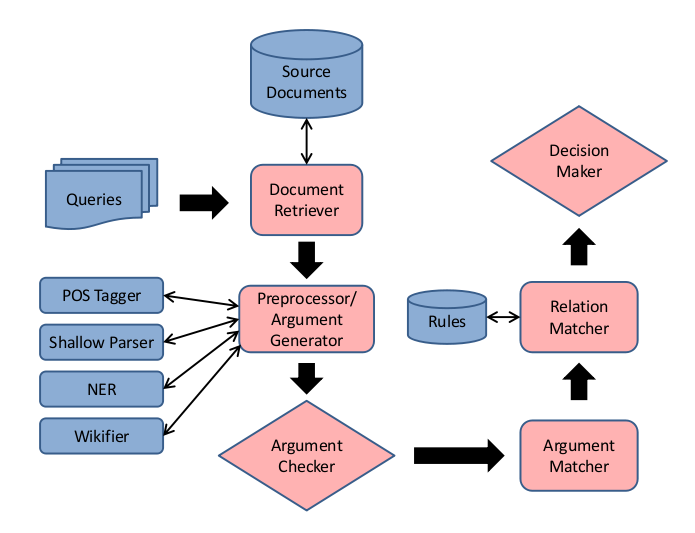 Page 31
Relation Matching
Due to lack of training data to train a relation classifier and a lack of outside resources, we created hand-coded rules specifying lexical patterns
Each relation has own set of rules
Control matching precision with set of parameters to allow emphasis on precision or on recall
Around 600 rules for 41 relations
Some rules are duplicated over relations
Rules were created based on analysis of 3000 examples subsets from 2011 and 2012 Slot Filler Validation data sets.
Page 32
Rules
Two main types of rules
Note that subject and object have already been type checked by argument checker and argument matching components
Position based:
	alternate_names @@@ adj:OBJ; (; adj:SUBJ; )
	age @@@ adj:SUBJ; *; adj:OBJ
Window based:
	charges @@@ charge; with
	employee_or_member_of @@@ CEO; anti:.
	
         Martha Stewart was charged with insider trading.
Page 33
Relation Matching – Example
QUERY: Global Infrastructure Partners stateorprovince_of_headquartersNew York

RULE: ID: 476, Components : [[base]] [[in, at]]
BAA, owned by a consortium headed by Grupo Ferrovial S.A. of Spain, said it would use the proceeds to pay off debt.Global Infrastructure Partners, based in New York, also owns a 75 percent stake in London City Airport.The sale, subject to clearance by regulators, is expected to be completed in December.
Page 34
Relation Matching – Example
QUERY: Global Infrastructure Partners stateorprovince_of_headquartersNew York

RULE: ID: 476, Components : [[base]] [[in, at]]
BAA, owned by a consortium headed by Grupo Ferrovial S.A. of Spain, said it would use the proceeds to pay off debt.Global Infrastructure Partners, based in New York, also owns a 75 percent stake in London City Airport.The sale, subject to clearance by regulators, is expected to be completed in December.
Page 35
Relation Matching – Example
QUERY: River Road Asset Management city_of_headquarters Louisville

RULE: ID: 95 Components : [[SUBJ]] [[*]] [[OBJ]]
British insurance company Aviva PLC said Tuesday that it has agreed to buy all the shares in River Road Asset Management of Louisville, Kentucky.Aviva did not say what it was paying for the company, which has gross assets of $6 million and $3.6 billion of assets under management.Aviva has $549 billion of assets under management, not including the River Road acquisition.
Page 36
Relation Matching – Example
QUERY: River Road Asset Management city_of_headquarters Louisville

RULE: ID: 95 Components : [[SUBJ]] [[*]] [[OBJ]]
British insurance company Aviva PLC said Tuesday that it has agreed to buy all the shares in River Road Asset Management of Louisville, Kentucky.Aviva did not say what it was paying for the company, which has gross assets of $6 million and $3.6 billion of assets under management.Aviva has $549 billion of assets under management, not including the River Road acquisition.
Page 37
Rule behavior
Constrained via several parameters
How far away can subject, object be from rule match term? 
Do all the rule components have to match?
Does the order of components matter? 
Can arguments be matched separately? 
The last parameter is a weak proxy for coreference
Too expensive to use coreference with current system.
QUERY: John Smith cause_of_death cancer of the liver

John Smith, former leader of the Labour Party, has died.  Known for his aggressive stance on… 		…he died after a long battle with cancer of the liver.
Page 38
Decision making
Page 39
Our SFV System
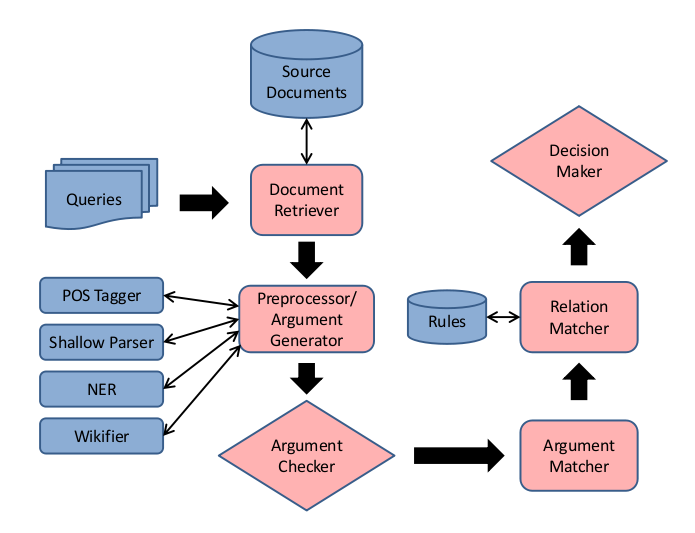 Page 40
Rule Decision
A rule was considered to be triggered if the number of matching components surpassed some learned threshold.
Threshold was tuned on some held out set of data and the same threshold was used for all rules and all relations.
Used 2011 or 2012 SFV data to tune
Page 41
Learning component
Strategy with the learning-based system was to correct mistakes made by the rule based system and also expand its coverage.
Used SVM model trained with libSVM
Weighted positive examples 6 times more than negative examples due to imbalanced data
One weight vector for entire model, not separate for each relation
Features were conjoined with relation type
Features were not necessarily conjoined with specific rules
Used linear kernel
Optimal parameters were found with grid search
Page 42
Features
Coarse model
Used coarser features in hopes of better generalization with less data
Features included:
whether a rule was triggered
whether a sentence had ended between query arguments
which rule was triggered
binned minimum distance between arguments when rule was not triggered
unigrams and POS tags between arguments in same sentence when rule not triggered
Page 43
Features
Expressive model
Used more expressive features and tried to correct mistakes of specific rules
Features included those in the coarse model with the addition of:
 maximum distance between all components of a specific rule and the subject and object
tokens of the specific rule found in the document
Page 44
System performance
Page 45
System performance (2012)
All systems with the exception of the learning-based ones were evaluated on all of 2012. Learning systems then were either cross-validated on 2012 or trained on the development and evaluated on the test set of 2012 (both data sets had ~12k examples).
Page 46
System performance (2012)
All systems with the exception of the learning-based ones were evaluated on all of 2012. Learning systems then were either cross-validated on 2012 or trained on the development and evaluated on the test set of 2012 (both data sets had ~12k examples).
Page 47
System performance (2012)
All systems with the exception of the learning-based ones were evaluated on all of 2012. Learning systems then were either cross-validated on 2012 or trained on the development and evaluated on the test set of 2012 (both data sets had ~12k examples).
Page 48
System performance (2012)
All systems with the exception of the learning-based ones were evaluated on all of 2012. Learning systems then were either cross-validated on 2012 or trained on the development and evaluated on the test set of 2012 (both data sets had ~12k examples).
Page 49
System performance (2012)
All systems with the exception of the learning-based ones were evaluated on all of 2012. Learning systems then were either cross-validated on 2012 or trained on the development and evaluated on the test set of 2012 (both data sets had ~12k examples).
Page 50
System performance (2013)
All systems with the exception of the learning-based ones were evaluated on all of 2013. Learning systems then were either trained on all of 2012 (~24k examples) and evaluated on all of 2013 or trained on half of the 2013 data (~26k examples) and evaluated on the other half.
Page 51
System performance (2013)
All systems with the exception of the learning-based ones were evaluated on all of 2013. Learning systems then were either trained on all of 2012 (~24k examples) and evaluated on all of 2013 or trained on half of the 2013 data (~26k examples) and evaluated on the other half.
Page 52
System performance (2013)
All systems with the exception of the learning-based ones were evaluated on all of 2013. Learning systems then were either trained on all of 2012 (~24k examples) and evaluated on all of 2013 or trained on half of the 2013 data (~26k examples) and evaluated on the other half.
Page 53
System performance (2013)
All systems with the exception of the learning-based ones were evaluated on all of 2013. Learning systems then were either trained on all of 2012 (~24k examples) and evaluated on all of 2013 or trained on half of the 2013 data (~26k examples) and evaluated on the other half.
Page 54
System performance (2013)
All systems with the exception of the learning-based ones were evaluated on all of 2013. Learning systems then were either trained on all of 2012 (~24k examples) and evaluated on all of 2013 or trained on half of the 2013 data (~26k examples) and evaluated on the other half.
Page 55
next steps
Page 56
Future Directions
Improve the rule abstraction
There are common patterns in text that would make useful abstractions
E.g. apposition, possessive constructions
Improve rule application
Use a lexical similarity measure for greater generalization
Often, there are multiple compatible arguments in close proximity and the relations between arguments constrain each other
Can identify other instances of the relations near the arguments and use these as constraints.

In 2008, Omnicorp CEO John Armitage fired his VP, Steve Nickelson.
?
Page 57
Future Directions
Push the “purposeful inference” direction
Selectively apply deeper, more expensive analysis, e.g. SRL, Coreference, processing only special cases
Can cluster rules into types that would benefit from features derived from these NLP tools.
For instance, rules having a verb and an object would benefit from verb SRL
Enrich the token-based representation
Allow external constraints on tokenization: e.g. “treat ‘E!’ and ‘will.i.am’ as single tokens”
Do this in a straightforward way that doesn’t break existing tools
Page 58
conclusion
Page 59
Conclusion
The SFV task can be seen as equivalent to the RTE task, however the large scale of the SFV task requires it to have a different treatment	
We have presented a modular system that is robust to large changes in the dataset, provides an abstraction for generating useful features, and can be easily modified to accommodate new relations.
Future work will build upon the current system and seek to improve it by selectively using heavier NLP tools, lexical similarity and a more abstract rule syntax.
Page 60
THANK YOU!
Page 61